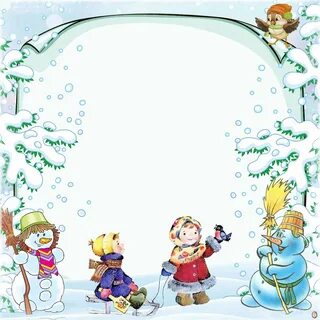 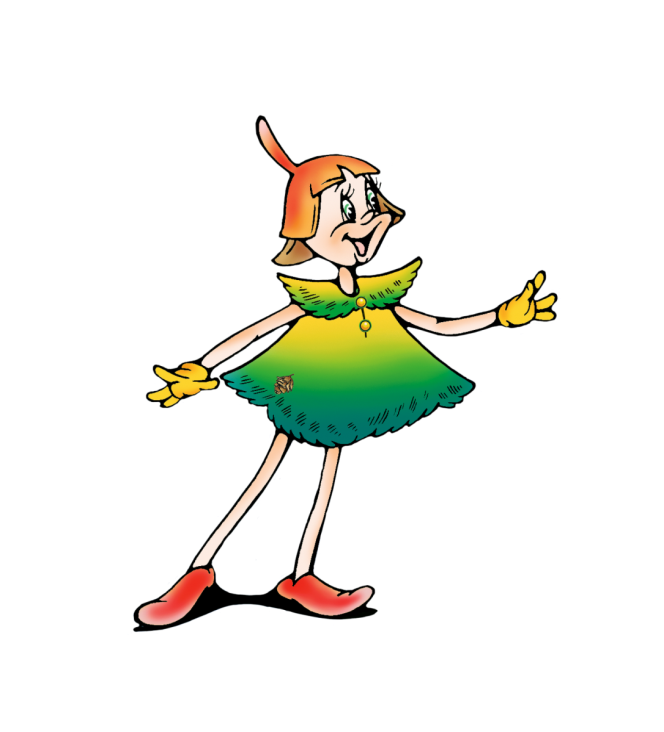 Муниципальное казённое дошкольное образовательное учреждение
Палецкий детский сад
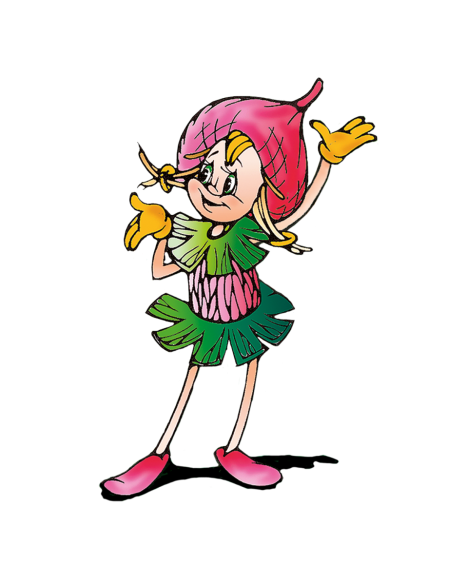 Всероссийский  конкурс 
«Снежный городок Эколята - 2024»
Зимнее КОФЕ Эколят
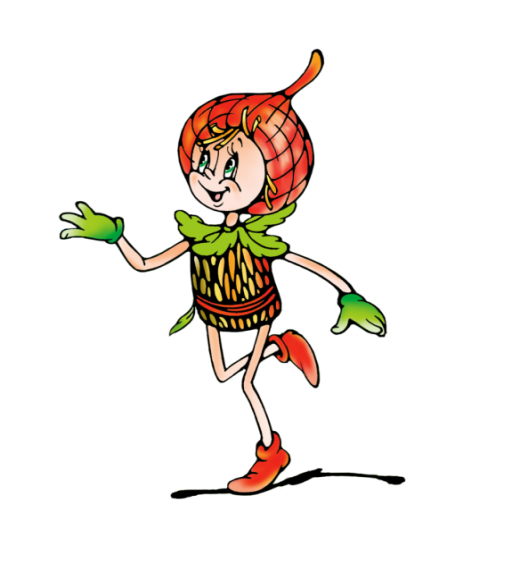 Работу выполнила:                                                                        Воспитатель: Николаенко Л.Н
2024 год.
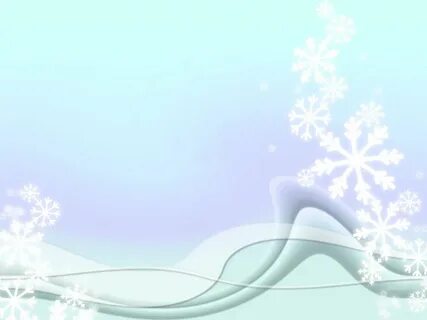 Эколята защитники природы приглашают своих друзей на экскурсию по нашему Снежному городку
Вот и наступила зима! Это самое любимое время года не только для  детей, но и  для взрослых. 
    Можно кататься на санках, лыжах, коньках, играть в снежки, лепить из снега различные фигуры. 
    В это время года хочется верить в чудо, в волшебство. И нам хотелось творить чудо.
    Сотрудники Палецкого детского сада  сделали «Снежный городок», в котором живут-поживают Эколята - веселые ребята-Шалун, Тихоня, Умница и их подруга Ёлочка. Эти забавные человечки, настоящие знатоки природы. 
    Дети приняли активное участие в создании этого городка: они в вместе с воспитателями расчищали площадку, сгребали снег в кучи, катали шары из снега. 
    И вот снежные фигуры встречают детей. Каждая из них красива по особому.
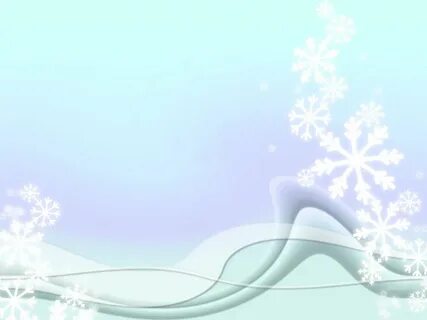 Мы творили, мастерили, снежную страну лепили,
сказка снега, сказка льда –замечательна она! 
А сейчас настал Ваш час, полюбуйтесь-ка на нас!
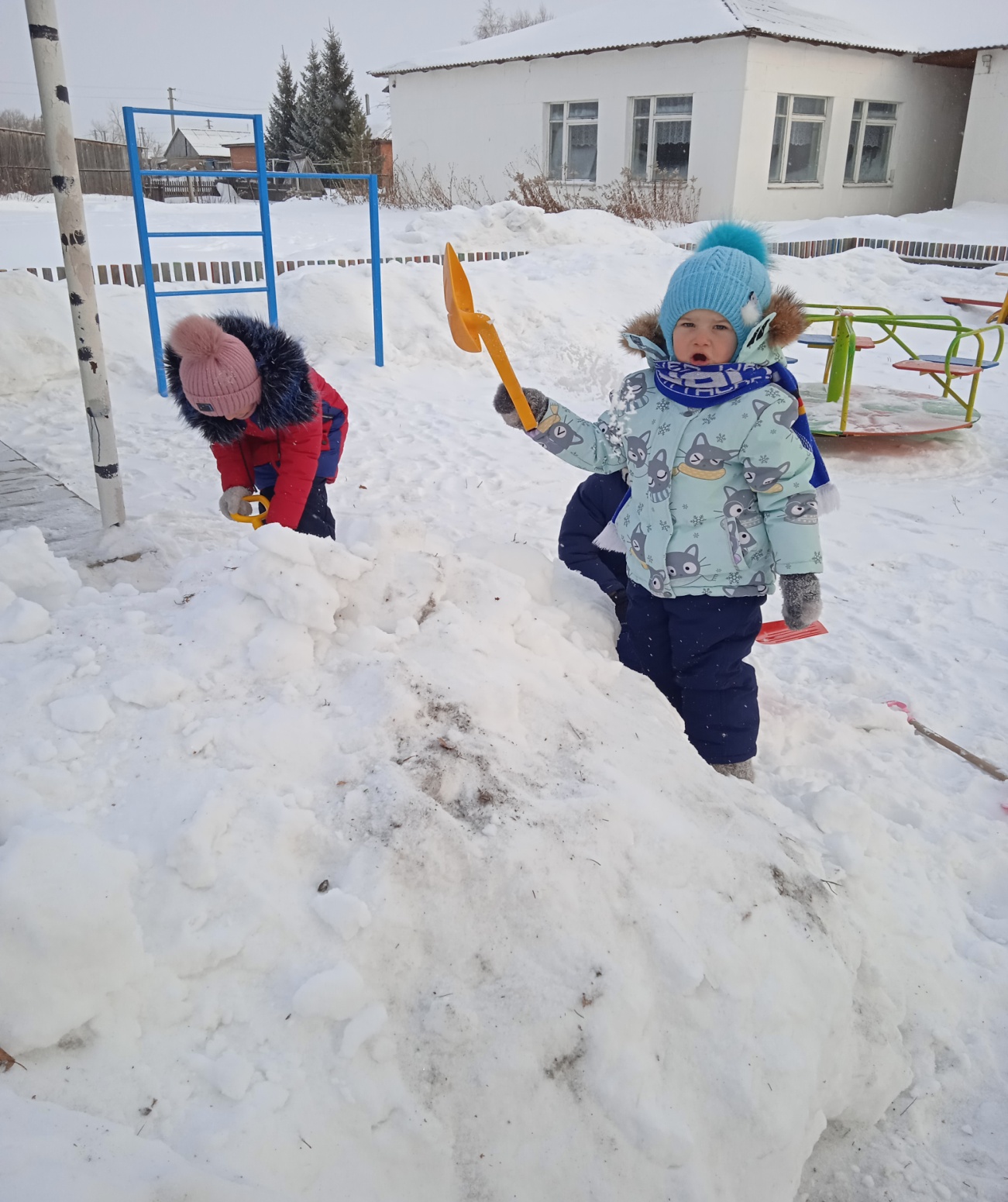 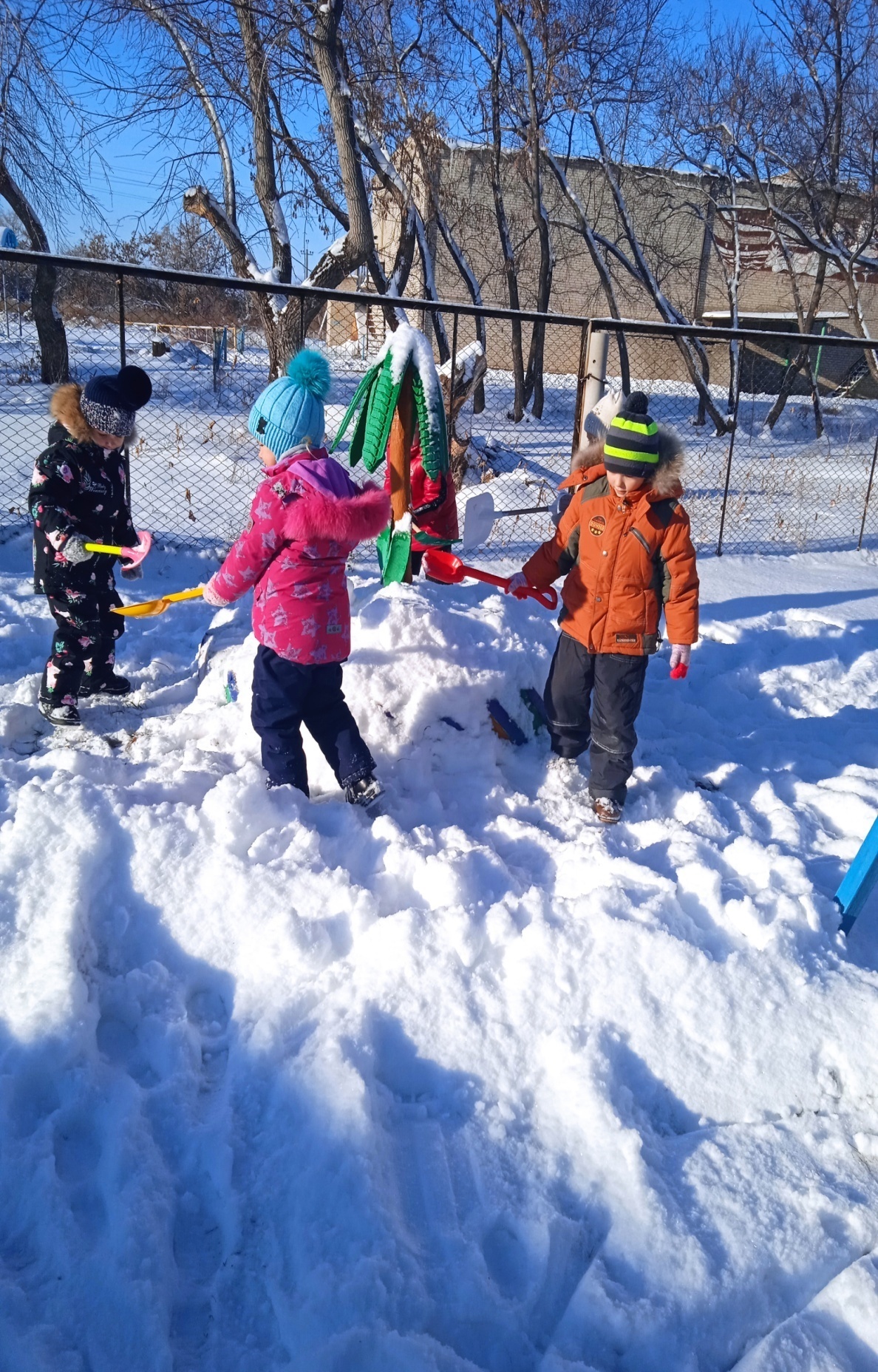 Снеговик! Снеговик!
Ты откуда здесь возник?
С мамой мы вчера гуляли.
А тебя мы не видали…
-Мы пришли из зимней сказки.
Эколятам помогать. 
Подходите все сюда,Мы вас будем удивлять!Снежный городок для васОткрываем мы сейчас!
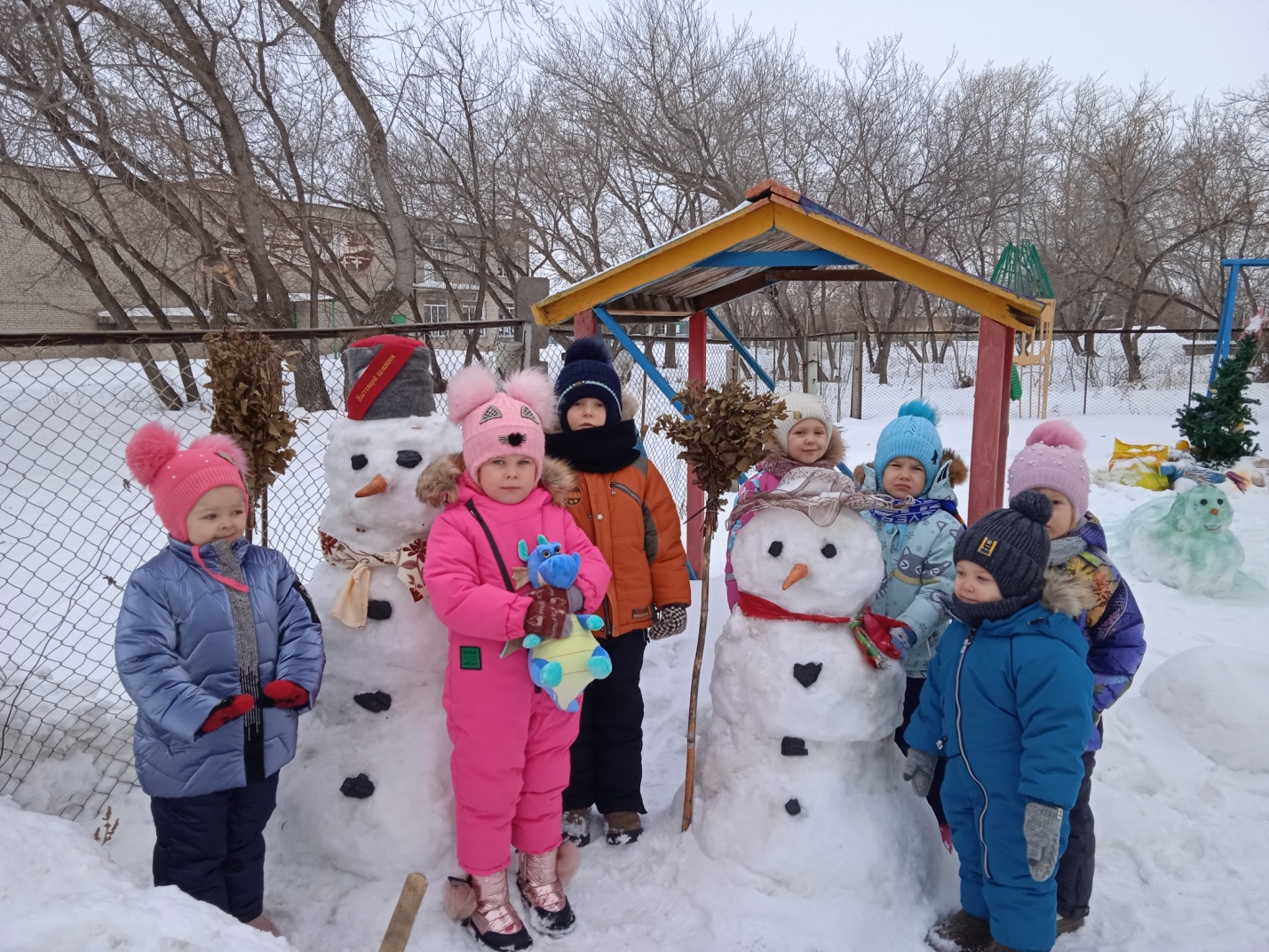 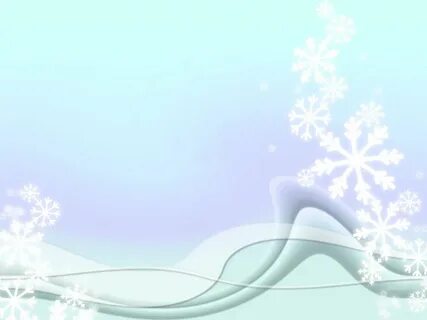 Это все, друзья, не сказка.
Доказательства нужны?
В год Дракона все желанья загадать сейчас должны.
Их дракончик все услышит и исполнит, так и знай.
Ну, а ты друзей хороших никогда не забывай!
А ещё у нас живет
На участке "Тихоход",
Удивительной раскраски,
У него есть рот и глазки.
Если очень повезет,
Скоро бабочкой вспорхнет!
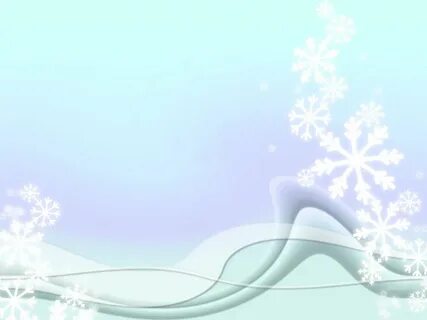 Эй! Споём-ка песенку,Как ходить по лесенке!Малышам очень непростоИз-за крохотного роста,Подниматься и спускаться:Не споткнуться, не сорваться.
Раз- ступенька,Два- ступенька...Десять получается!Но, на этой лесенке,Ступеньки не кончаются!Значит снова нам считать,С Шалуном полагается!
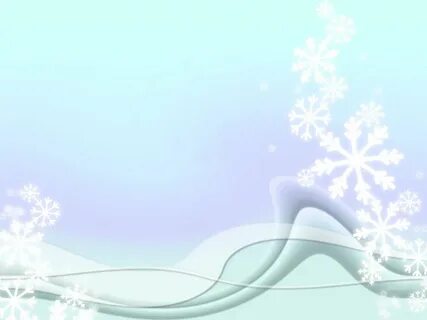 Решили сделать мы камин.И он теперь, как господин!Стоит на самом видном месте.Мы собираемся все вместе.К нему мы тянем наши руки,Мы слышим, дров горящих, звуки.Следим глазами за огнём,С ним рядом песенки поём.Как хорошо, что есть камин!Такой как наш-всего один!
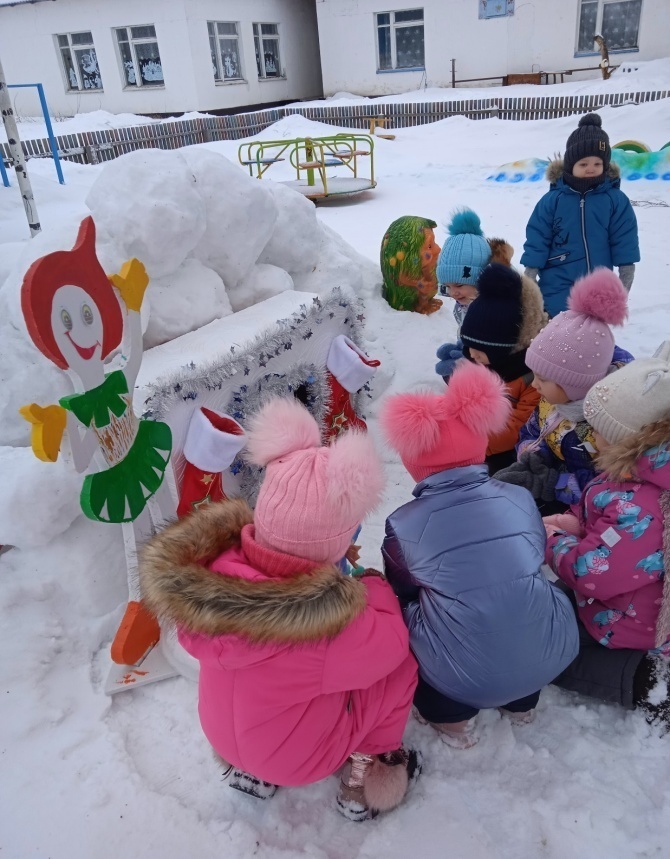 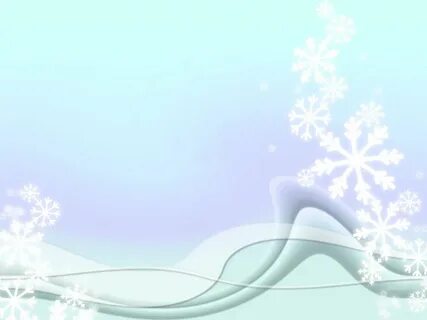 У нас такой обычай; чуть выпадет снежок,Дощатый домик птичий повесим на сучок.Ни зёрен, ни травинок — голодная пораБлестят иголки льдинок, исчезла мошкара.Но здесь, в саду, среди седых ветвей,Готов обед весёлый для птичек у детей.Над домиком дощатым с утра немолчный гам,Как весело крылатым, порхающим гостям!Пшена и крошек хлебных отведать каждый радОт песенок хвалебных милей наш детский сад.
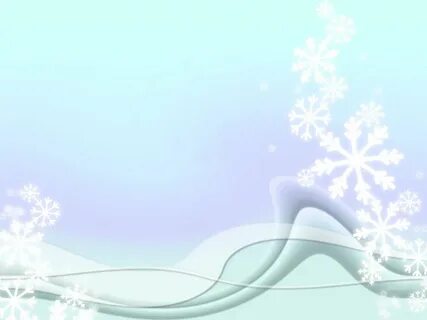 Мы, сказочные герои- Умница, Шалун, Тихоня и Ёлочка приветствуем Вас в  «Зимнем КОФЕ Эколят»
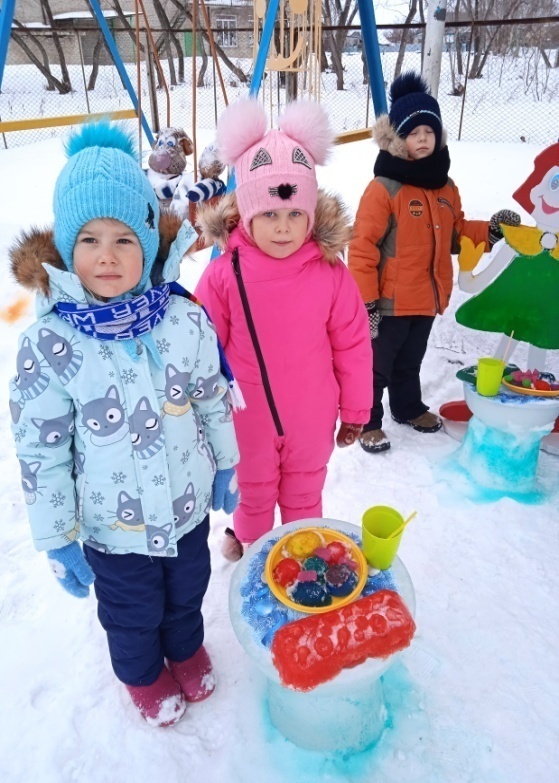 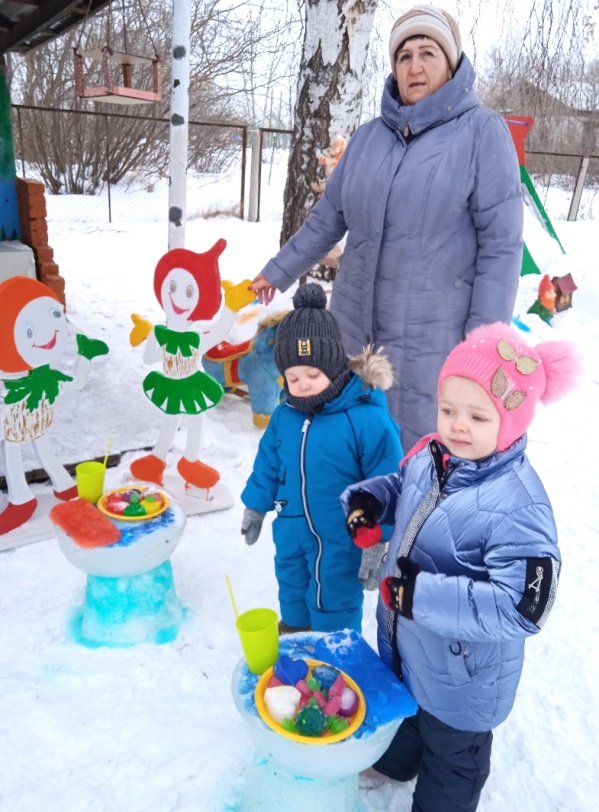 Мы, ребята, зимуЛюбим горячо.Из снежинок белыхСладости печём.Вафли, кексы, куличиСами скачут из печи!Можем выполнить для васСамый сказочный заказ!
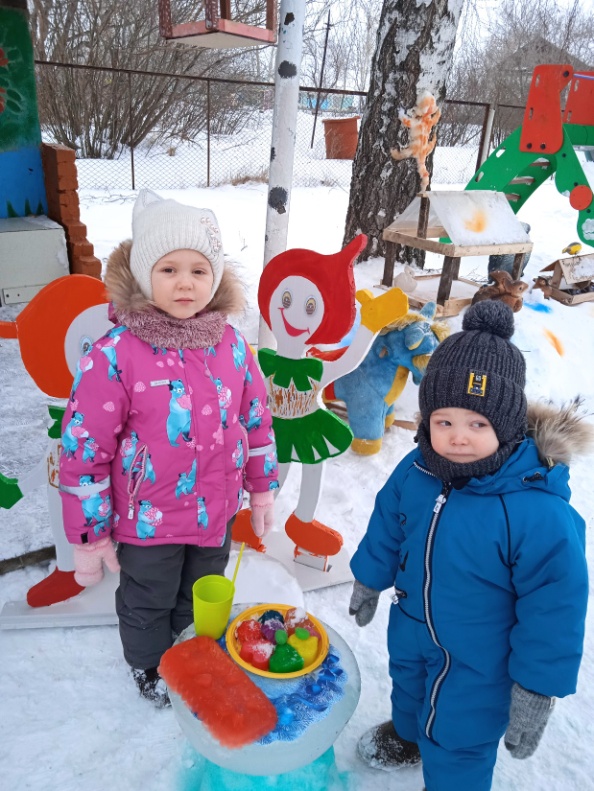 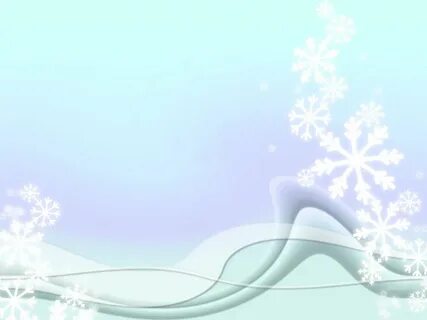 В сказке снежной побывали,
Чудес немало повидали,
Всем здоровья вам желаем,
В гости снова приглашаем!
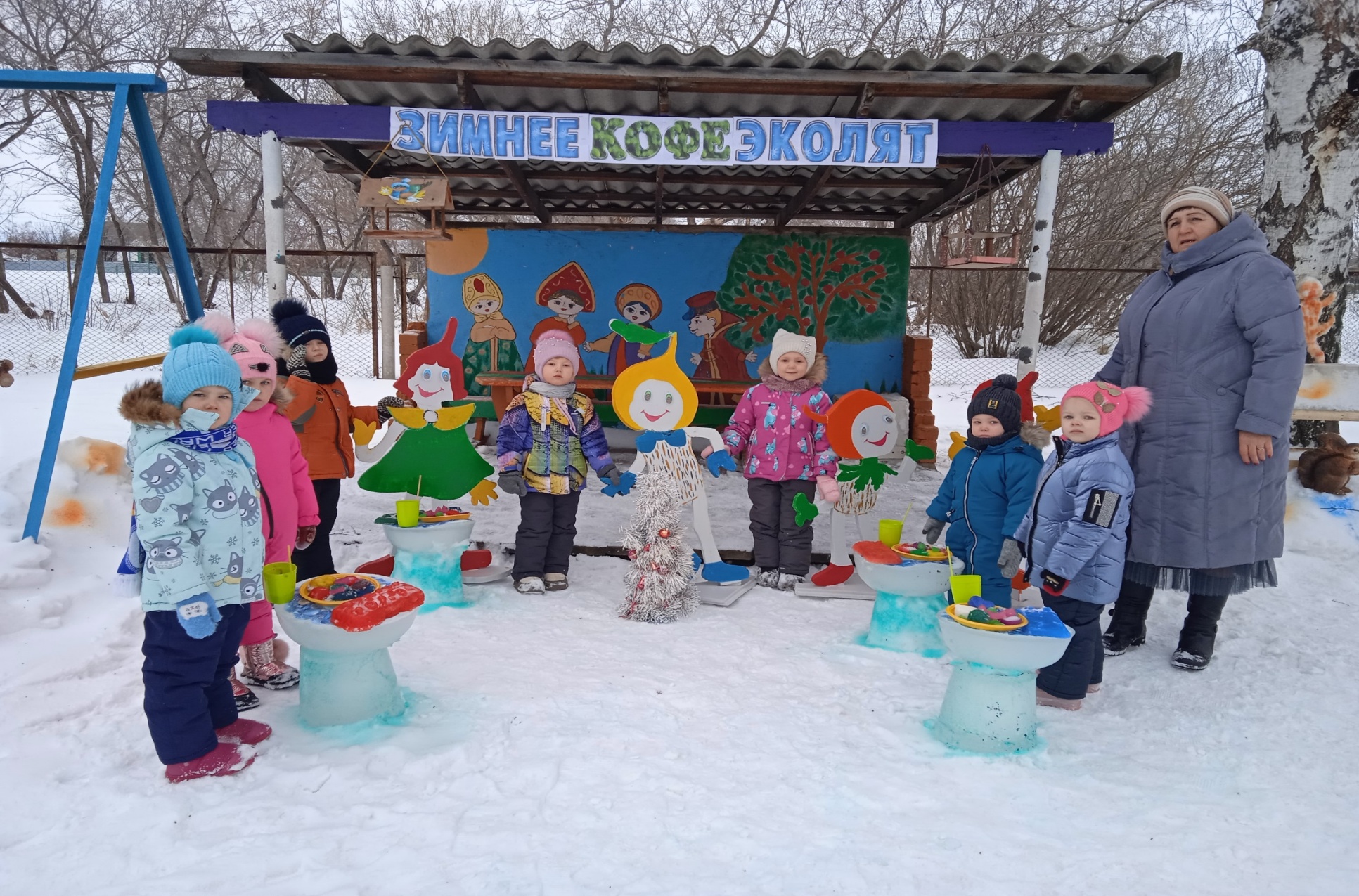